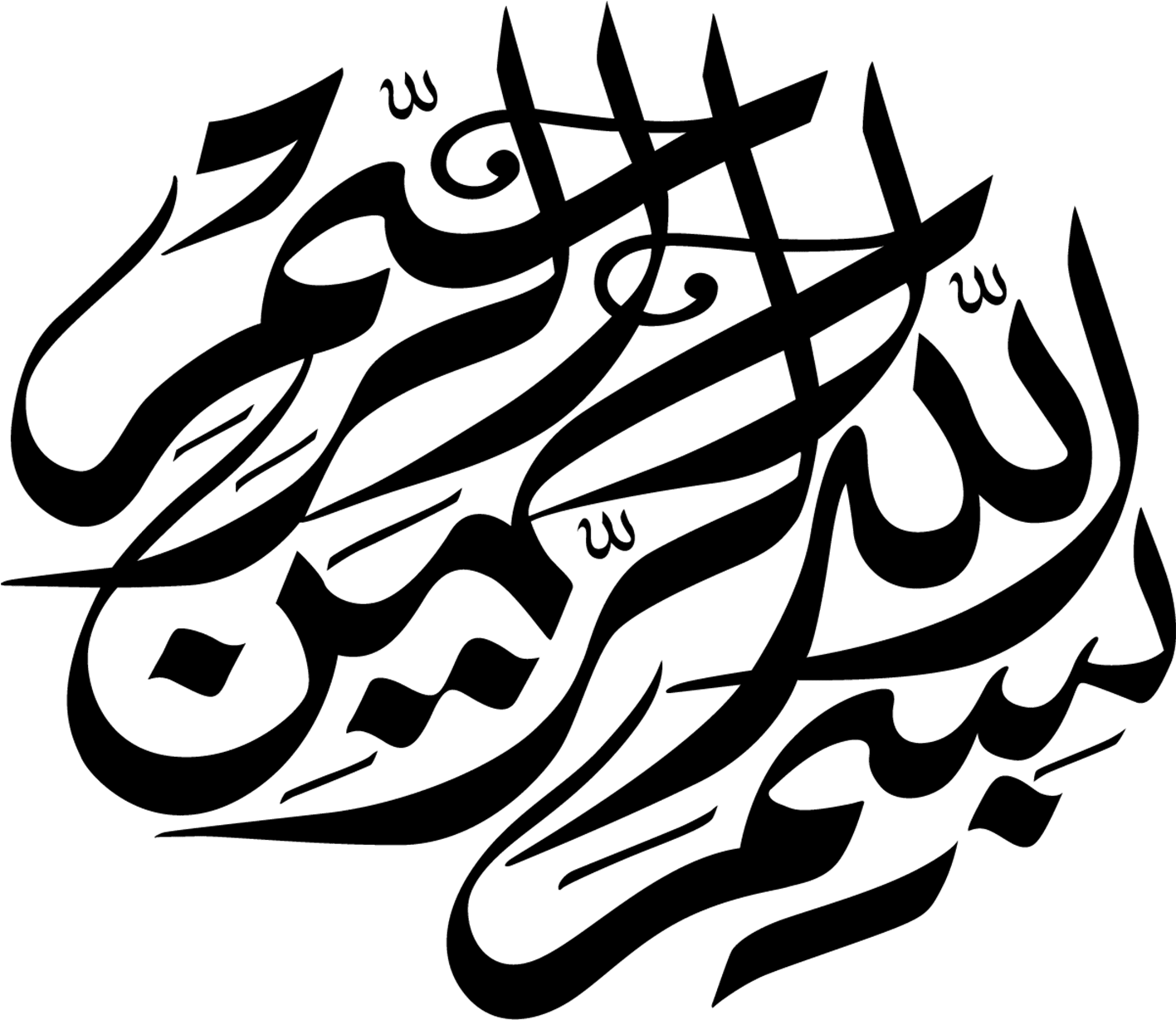 شهر استارت‌آپی
استاد محترم: دکتر بهزاد سلمانی
پدید آورنده: بیتا غمین خیابانی
فهرست مطالب
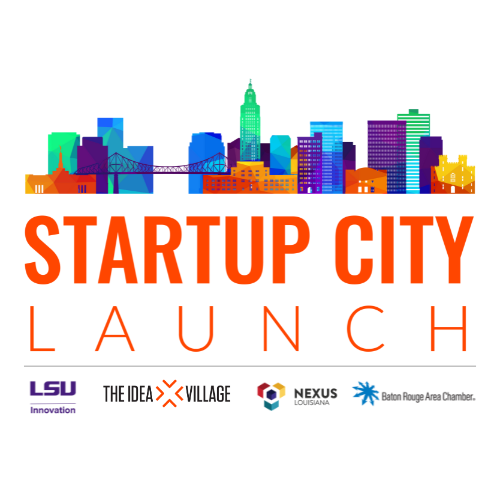 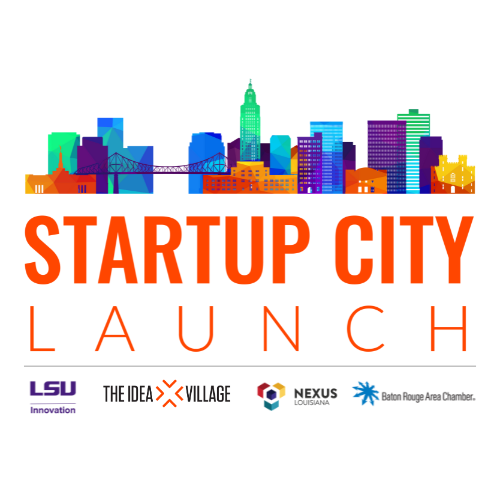 مقدمه : نگاهی بر موضوع شهرها و استارت‌آپ‌ها
شهرهای استارت‌آپی
اهمیت استقرار استارت‌آپ‌ها در شهرها
عوامل تعیین کننده توسعه استارت‌آپ‌ها
عوامل تاثیر گذار بر استقرار استارت‌آپ‌ها در شهر
 منابع
مقدمه
اهمیت داشتن مکان استقرار استارت آپها
دلیل: تأمین سرمایه و منابع مورد نیاز
تعریف استارت‌آپ
شرکت‌های نوپا و جوان: 
برای توسعه خدمات یا تولیدات منحصر به فرد قابل ارائه به بازار
غیر قابل جایگزین و رد نشدنی برای مشتریان
کسب‌و‌کاری که در مراحل اولیه چرخه حیات خود باشد
با موضعی نوآورانه، دارای پتانسیل رشد سریع و آسیب پذیری
نهادی انسانی که برای ایجاد محصول یا خدمتی نو در شرایط عدم قطعیت بسیار ساخته شده است
1
2
3
شهر‌های استارت‌آپی
سانفرانسیسکو
پاریس
لندن
برلین
مقر شرکت‌های متا، گوگل، اپل و مایکروسافت
دسترسی  به فضاهای همکاری، شتاب دهنده‌ها و انکوباتورها
امتیاز مالیات رقابتی و برنامه اعتبار مالیاتی تحقیق و توسعه کالیفرنیا
12 هزار استارت‌آپ 
طرح 30 میلیارد یورویی فرانسه 2030 (15اختصاص میلیارد یورو از این طرح به استارت‌آپ‌ها 
دسترسی به مشاوره و شبکه‌ها
سومین مرکز بزرگ فناوری در جهان، دومین در صنعت فین‌تک 
تبدیل شدن به پایتخت تک‌شاخ اروپا (به دلیل داشتن 75 شرکت «اسب‌ تک‌شاخ»)
طرح‌ «صندوق تاب‌آوری »
دومین قطب فناوری برتر در اروپا 
دلیل: دسترسی به نیروی‌کار ماهر، سیاست‌های حمایتی دولت و هزینه نسبتاً پایین زندگی
 بورسیه استارت‌آپ برلین (حمایت مالی شش تا دوازده ماهه)
1
2
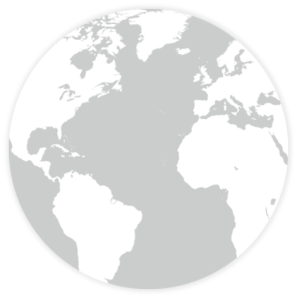 3
4
استارت‌آپ‌های مستقر در لندن
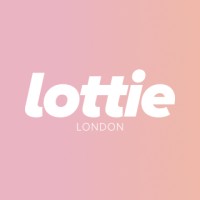 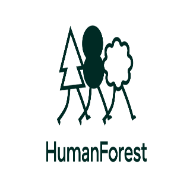 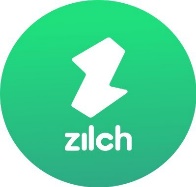 زیلچ
هیومن فارست
لوتی
راه اندازی در سال 2021
راه اندازی در سال 2020
راه اندازی در سال 2021
نوآوری‌های زیبایی
پلتفرم منحصربه‌فرد 
فناوری بانکداری باز
سرویس کرایه دوچرخه بدون اسکله
مقرون به صرفه
رقیبان دیگر: اوبر
خرید استراتژیک
10 دقیقه خدمات رایگان
استارت‌آپ‌های مستقر در برلین
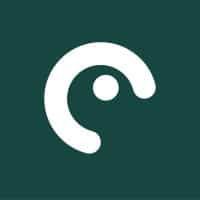 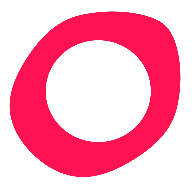 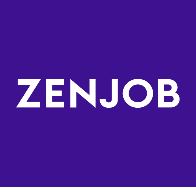 زنجوب
گروور
اکولیگو
تأسیس: 2016
تأسیس: 2015
از استارت‌آپ‌های مختل‌کننده استخدام
پروژه‌های خورشیدی
یکی از نمادین ترین تک‌شاخ ‌های برلین
توسط سرمایه‌گذاران فعال محیط زیست
تأسیس: 2015
کاربران خود اجازه می‌دهد
 بسته به نیازها و بودجه شخصی
 خود، محصولات را نگه دارند،
 تعویض کنند، بخرند یا آن‌ها را 
 برگردانند
با راه‌حلی فنی که ایجاد کرده ‌است آینده استخدام و کاریابی را شکل می‌دهد
استارت‌آپ‌های مستقر در پاریس
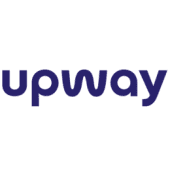 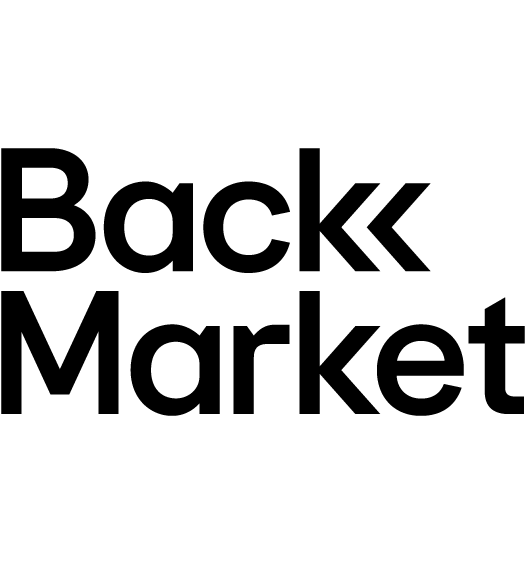 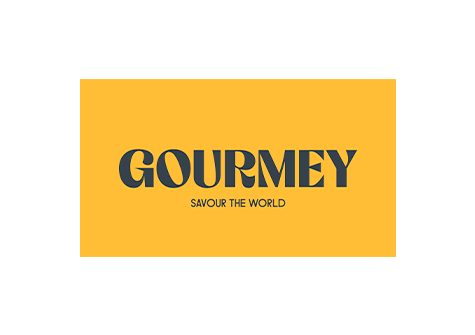 گورمی
بک مارکت
آپوِی
پلتفرمی برای خرید دست دوم، تعمیر و فروش مجدد دوچرخه‌های الکتریکی
تأسیس: 2019
دستگاه‌ها و لوازم الکترونیکی با کیفیت بالا و حرفه‌ای بازسازی‌شده را برای بیش از 6 میلیون مشتری در 16 کشور
گوشت آزمایشگاهی
عرضه محصول در بلژیک
هدف آن: ساختن یک سیستم غذایی بهتر و پایدارتر از طریق نوآوری، فناوری و زیست‌شناسی
یکی از پیشروترین بازارهای فناوری تجدید شده
اهمیت استقرار استارت‌آپ‌ها در شهر
عوامل تعیین کننده توسعه استارت آپها
پارک‌های علم و فناوری
وجود منابع به خصوص منابع انسانی
شهرهای صنعتی با تغییرات ناشی از تحول دیجیتال
1
2
3
عوامل تاثیر گذار بر استقرار استارت‌آپ‌ها در شهر
1
3
سرمایه انسانی
دانشگاه ها
شرکت ها و سرمایه گذاران
2
منابع
Bărbulescu, O., & Constantin, C. P. (2019). Sustainable growth approaches: Quadruple helix approach for turning brașov into a startup city. Sustainability, 11(21), 6154.
 
Bergmann, T., & Utikal, H. (2021). How to support start-ups in developing a sustainable business model: The case of an european social impact accelerator. Sustainability, 13(6), 3337.
 
Blank, S. (2013). Why the Lean Start-Up Changes Everything. Harvard Business Review.
 
Bortolini, R. F., Nogueira Cortimiglia, M., Danilevicz, A. D. M. F., & Ghezzi, A. (2021). Lean Startup: a comprehensive historical review. Management Decision, 59(8), 1765-1783.
 
Caleb, H. T., Yim, C. K. B., Yin, E., Wan, F., & Jiao, H. (2021). R&D activities and innovation performance of MNE subsidiaries: The moderating effects of government support and entry mode. Technological Forecasting and Social Change, 166, 120603.
 
Cohan, Peter S.(2018). Startup Cities: Why Only a Few Cities Dominate the Global Startup Scene and What the Rest Should Do About It. Massachusetts, USA: Apress.

 Florida, R., Adler, P., King, K., & Mellander, C. (2020). The city as startup machine: the urban underpinnings of modern entrepreneurship. Urban Studies and Entrepreneurship, 19-30.
 
Gao, Y., Hu, Y., Liu, X., & Zhang, H. (2021). Can public R&D subsidy facilitate firms’ exploratory innovation? The heterogeneous effects between central and local subsidy programs. Research Policy, 50(4), 104221.
منابع
Glaeser, E. L. (2007). Entrepreneurship and the City.
 
https://en.wikipedia.org/wiki/HumanForest
 
https://en.wikipedia.org/wiki/Zilch_(company)
 
https://www.britannica.com/money/start-up-company
 
https://www.eu-startups.com/2022/10/berlin-paris-london-building-startup-ecosystems/
 
https://www.forbes.com/advisor/business/what-is-a-startup/
Mousa, M., Nosratabadi, S., Sagi, J., & Mosavi, A. (2021). The effect of marketing investment on firm value and systematic risk. Journal of Open Innovation: Technology, Market, and Complexity, 7(1), 64.
Stam, E. (2010). Entrepreneurship, evolution and geography. The handbook of evolutionary economic geography, 307-348.
 
Zarrouk, H., El Ghak, T., & Bakhouche, A. (2021). Exploring economic and technological determinants of FinTech startups’ success and growth in the United Arab Emirates. Journal of Open Innovation: Technology, Market, and Complexity, 7(1), 50.
با سپاس فراوان